CSE 421:  Introduction to Algorithms
Yin-Tat Lee
1
Blue strip means not on HWs/exams
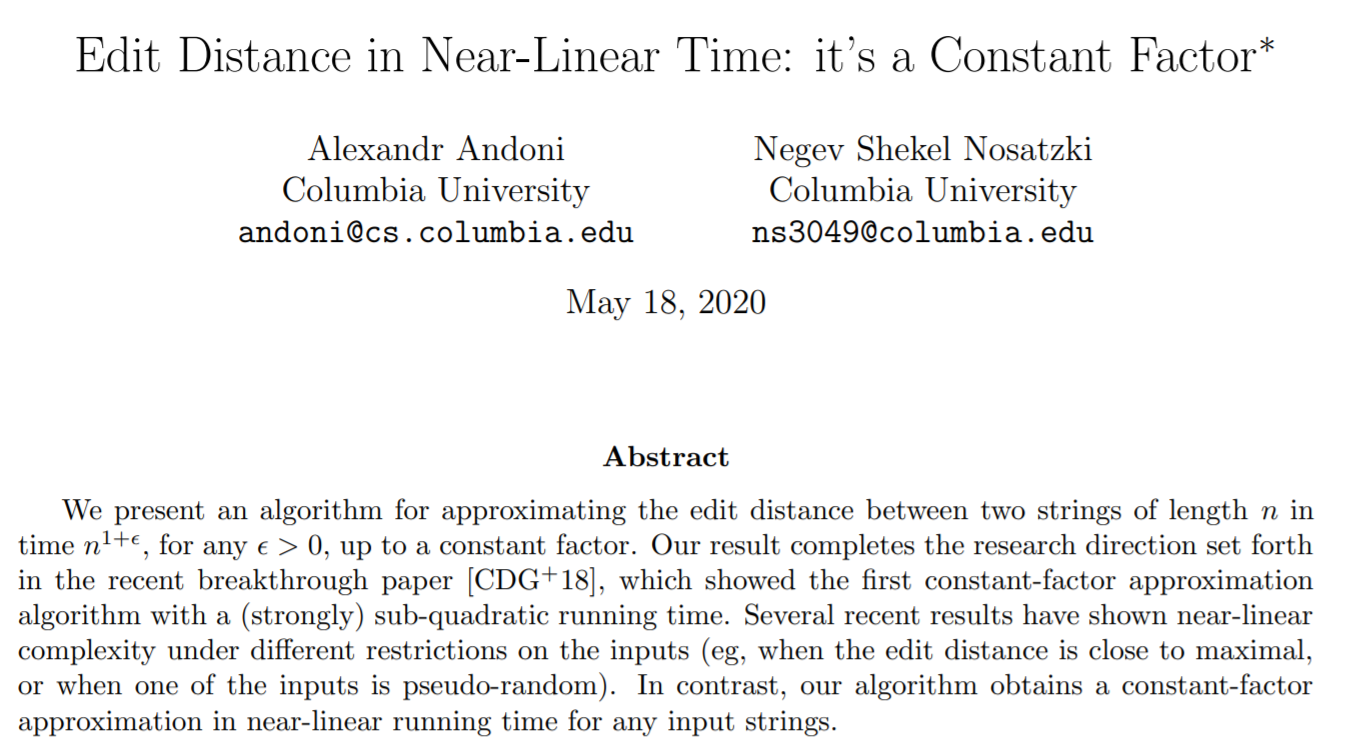 Quiz
See arXiv: 2005.07678
If you forget about Big-Oh notation, don’t worry. 
Next lecture.
2
This Course
Solve computational problems using less steps.

Goal:
Learn some techniques to design algorithms
Understand some problems are difficult
Prove some correctness

Grading Scheme 
Homework 50%Weekly homework due on Wed before the class
Midterm 20%
Final 30%

You will get at least 3.4 if
Your score is >= 65%

Do not come to the class/exam if you feel sick! (There are videos)
3
Where to get help?
Ask questions in the class!

Read the textbook!

Edstem: Online discussion forum (To be online).

Office hours:
Myself: M 2:30-3:30 in CSE 562
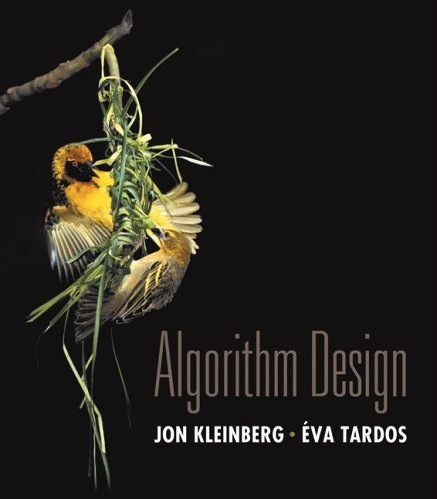 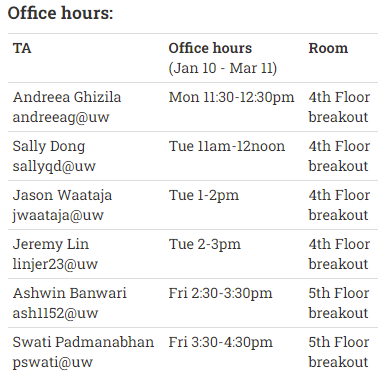 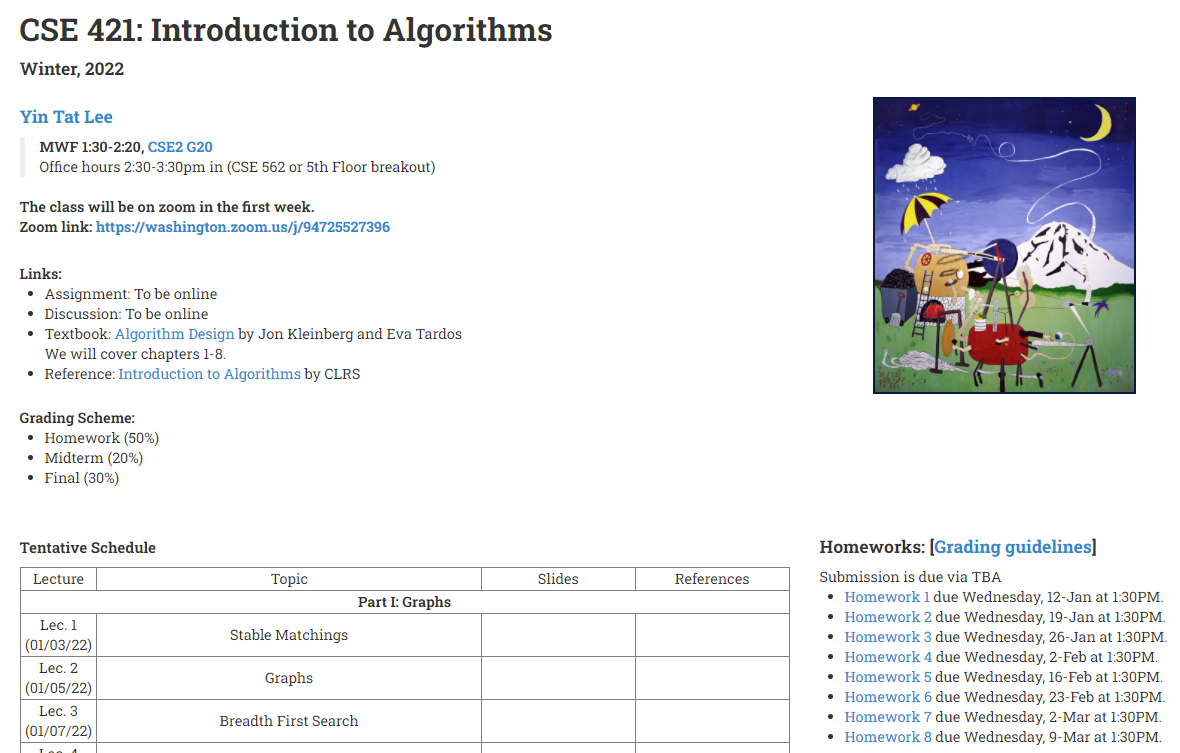 Course textbook
(optional)
4
Website: cs.washington.edu/421
Starting next week
Blue strip means not on HWs/exams
Introducing myself
Study theoretical computer science.

Among others, I gave the (theoretically) fastest algorithms for
Linear Programs
Network flow
Two topics that we will discuss in this course.
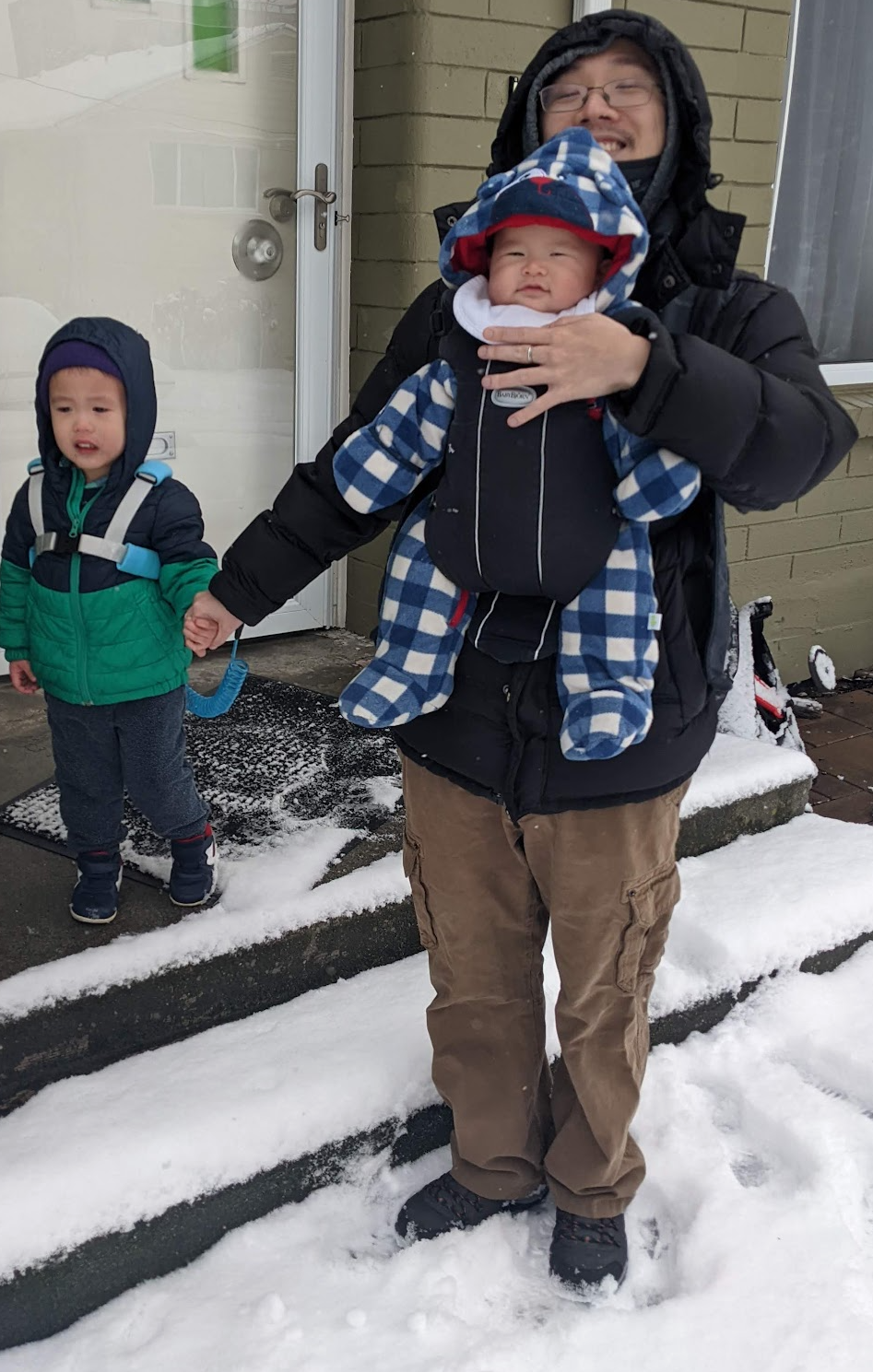 5
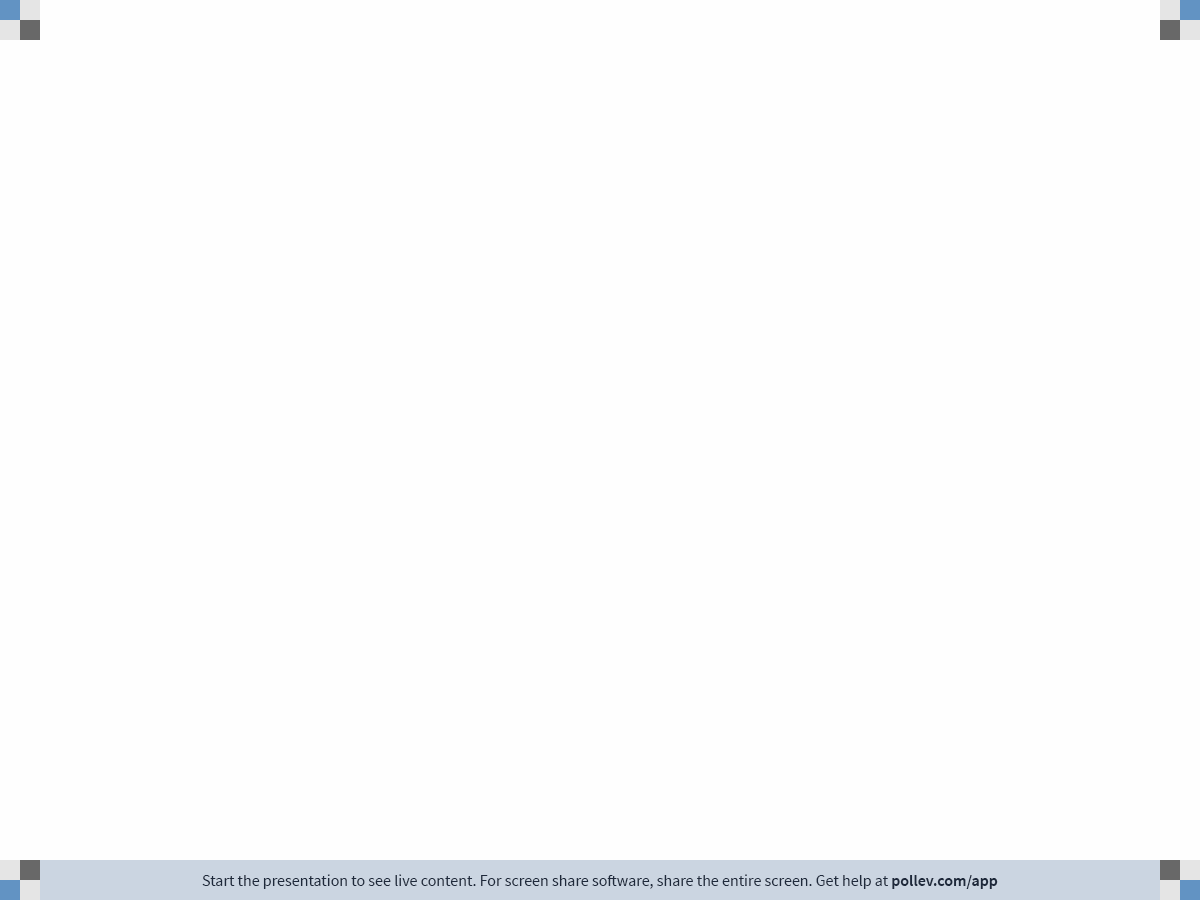 6
[Speaker Notes: Poll Title: Do not modify the notes in this section to avoid tampering with the Poll Everywhere activity.
More info at polleverywhere.com/support

Why do you take this class? (Beside YinTat is cool)
https://www.polleverywhere.com/free_text_polls/rFd1IFKR6uthPIO7XJ5ah]
Stable Matching Problem
favorite
least favorite
favorite
least favorite
1st
2nd
3rd
1st
2nd
3rd
Xavier
Amy
Brenda
Claire
Amy
Yuri
Xavier
Zoran
Yuri
Brenda
Amy
Claire
Brenda
Xavier
Yuri
Zoran
Zoran
Amy
Brenda
Claire
Claire
Xavier
Yuri
Zoran
Men’s Preference Profile
Women’s Preference Profile
7
Stable Matching
Perfect matching: 
Each man gets exactly one woman.
Each woman gets exactly one man.

Stability:  no incentive to exchange
an unmatched pair m-w is unstable 
    if m and w prefer each other to their current partners.
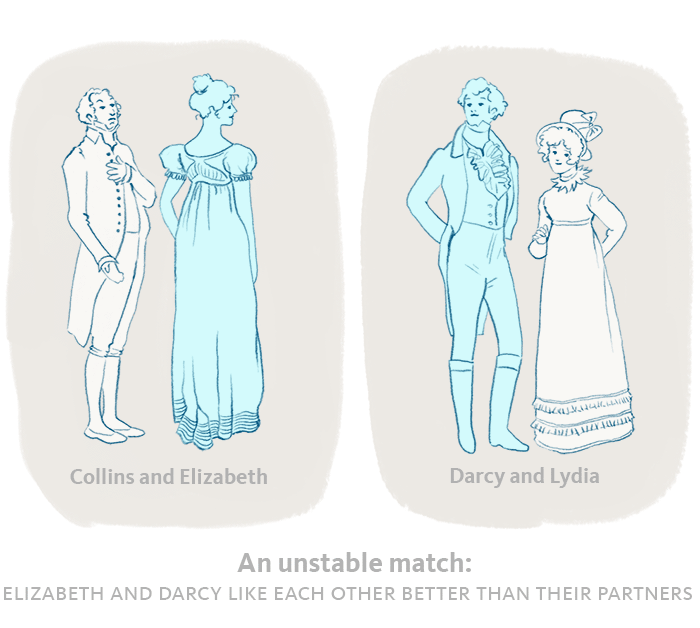 8
Stable Matching
w
m
9
Example
Question. Is assignment X-C, Y-B, Z-A stable?
least favorite
favorite
least favorite
favorite
1st
2nd
3rd
1st
2nd
3rd
Xavier
Amy
Brenda
Claire
Amy
Yuri
Xavier
Zoran
Yuri
Brenda
Amy
Claire
Brenda
Xavier
Yuri
Zoran
Zoran
Amy
Brenda
Claire
Claire
Xavier
Yuri
Zoran
Men’s Preference Profile
Women’s Preference Profile
10
Example
Question. Is assignment X-C, Y-B, Z-A stable?
Answer.  No.  Look at Brenda and Xavier.
least favorite
favorite
least favorite
favorite
1st
2nd
3rd
1st
2nd
3rd
Xavier
Amy
Brenda
Claire
Amy
Yuri
Xavier
Zoran
Yuri
Brenda
Amy
Claire
Brenda
Xavier
Yuri
Zoran
Zoran
Amy
Brenda
Claire
Claire
Xavier
Yuri
Zoran
Men’s Preference Profile
Women’s Preference Profile
11
Example (cont’d)
Question:  Is assignment X-A, Y-B, Z-C stable?
Answer:  Yes. (X, Y are happy. No one want Z.)
least favorite
favorite
least favorite
favorite
1st
2nd
3rd
1st
2nd
3rd
Xavier
Amy
Brenda
Claire
Amy
Yuri
Xavier
Zoran
Yuri
Brenda
Amy
Claire
Brenda
Xavier
Yuri
Zoran
Zoran
Amy
Brenda
Claire
Claire
Xavier
Yuri
Zoran
Men’s Preference Profile
Women’s Preference Profile
12
Existence of Stable Matchings
Question.  Do stable matchings always exist?

Answer.  Seems unclear in real-world.                Yet, it always exists!



Question.  How to find stable matchings?
13
Propose-And-Reject Algorithm [Gale-Shapley’62]
Initialize each person to be free.
while (some man is free) {
    Choose such a man m
    w = 1st woman on m's list to whom m has not yet proposed
    if (w is free)
        assign m and w to be engaged
    else if (w prefers m to her fiancé m')
        assign m and w to be engaged, and m' to be free
    else
        w rejects m
}
Switch the pdf for an example.
14
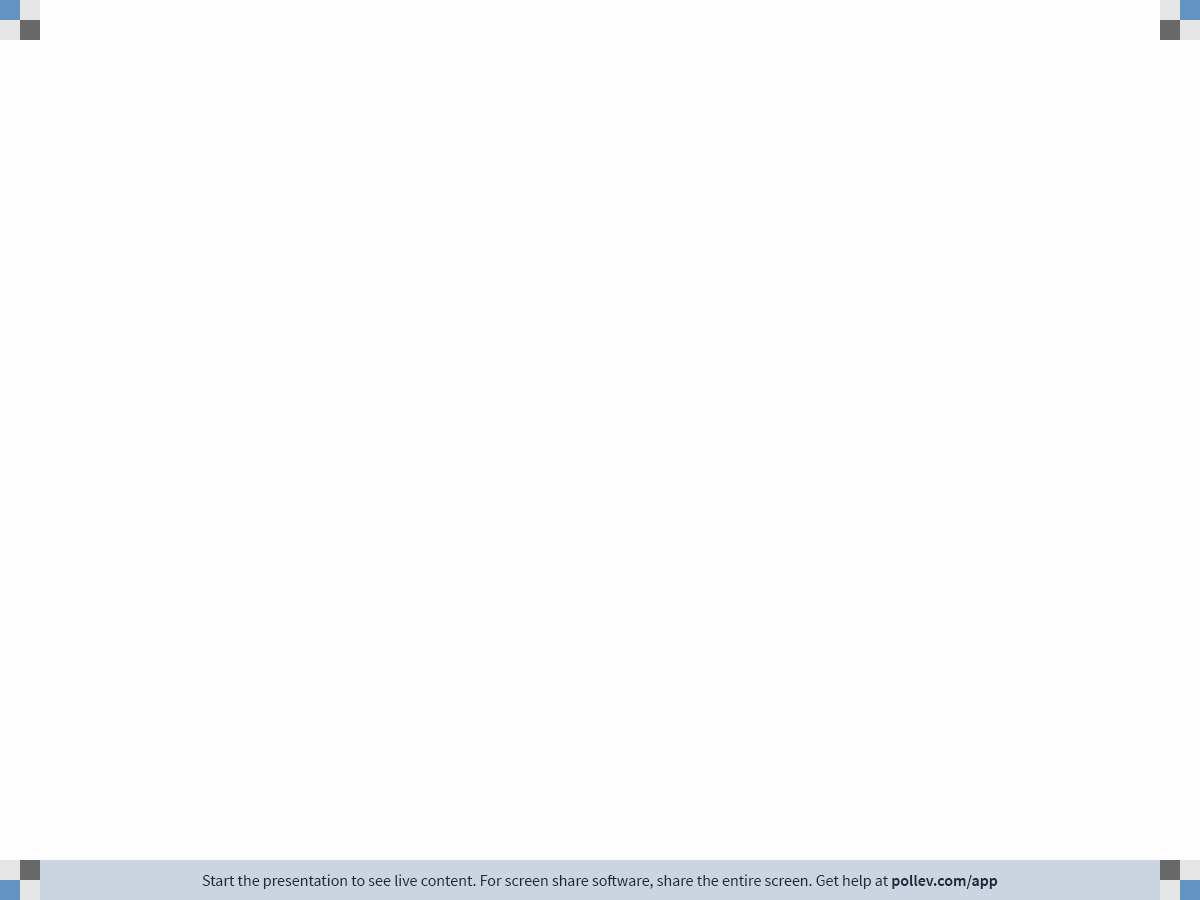 15
[Speaker Notes: Poll Title: Do not modify the notes in this section to avoid tampering with the Poll Everywhere activity.
More info at polleverywhere.com/support

Fairness
https://www.polleverywhere.com/surveys/RoVrgiscCMOpA1EmOkQDM?display_state=chart&activity_state=opened&state=opened&flow=Engagement&onscreen=persist]
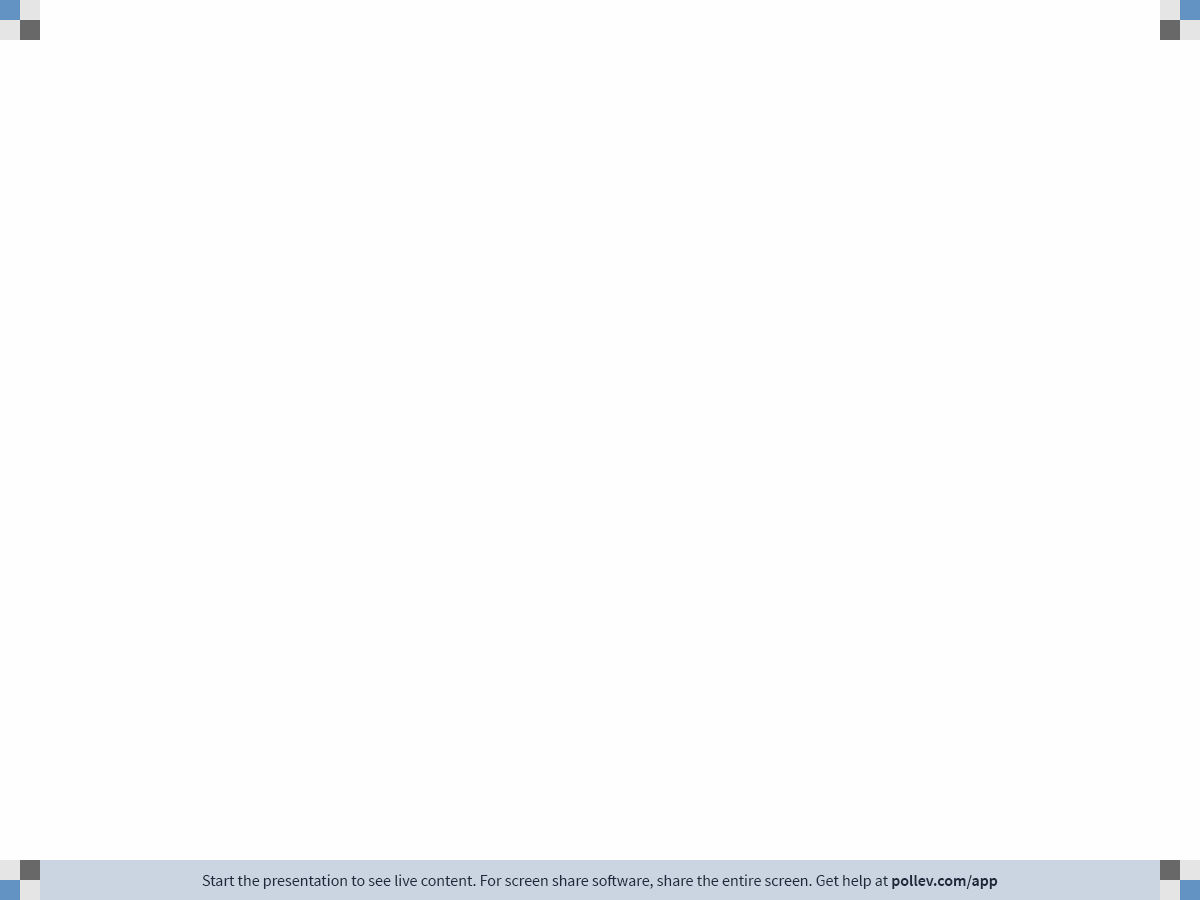 16
[Speaker Notes: Poll Title: Do not modify the notes in this section to avoid tampering with the Poll Everywhere activity.
More info at polleverywhere.com/support

For the stable matching problem, can there be more than 1 solution?
https://www.polleverywhere.com/multiple_choice_polls/8A4tdsdquBIFbM6BfN67f?display_state=chart&activity_state=opened&state=opened&flow=Engagement&onscreen=persist&hide=instructions]
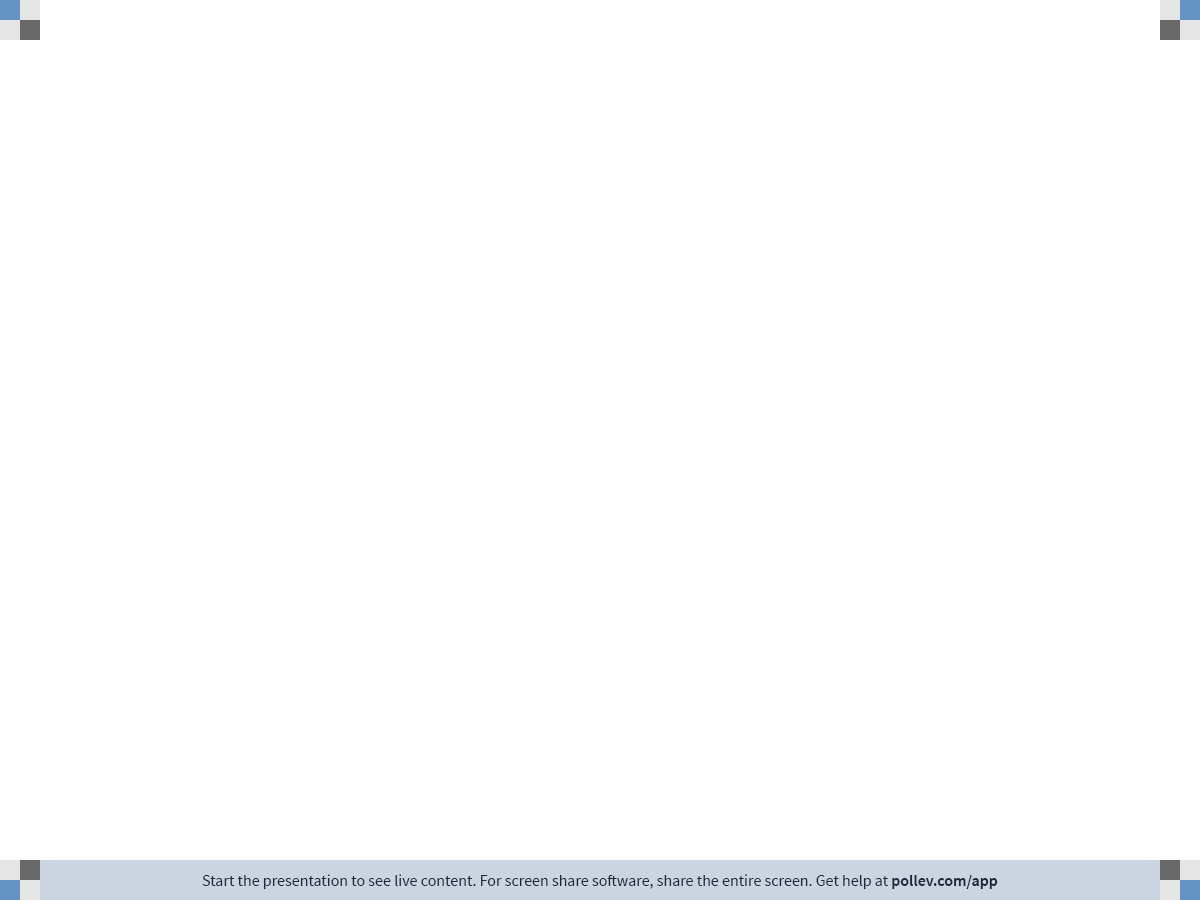 17
[Speaker Notes: Poll Title: Do not modify the notes in this section to avoid tampering with the Poll Everywhere activity.
More info at polleverywhere.com/support

Does every run of propose-and-reject algorithm give the same output?
https://www.polleverywhere.com/multiple_choice_polls/gD9dKwDGIfQ4fJN2JZX50?display_state=chart&activity_state=opened&state=opened&flow=Engagement&onscreen=persist&hide=instructions]
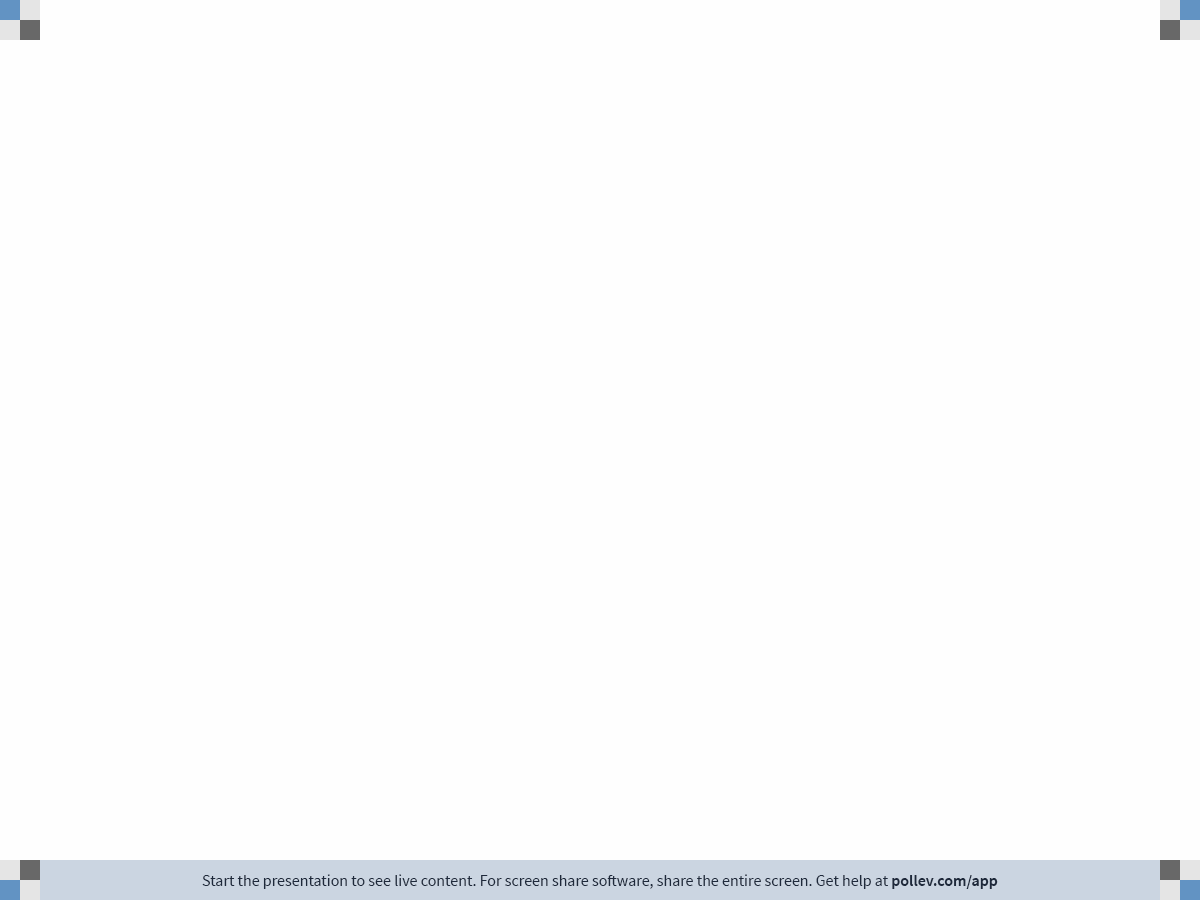 18
[Speaker Notes: Poll Title: Do not modify the notes in this section to avoid tampering with the Poll Everywhere activity.
More info at polleverywhere.com/support

What is the output for this preference list?
https://www.polleverywhere.com/multiple_choice_polls/aeB9VGEA30NkuUs3bcjQt?display_state=chart&activity_state=opened&state=opened&flow=Engagement&onscreen=persist&hide=instructions]
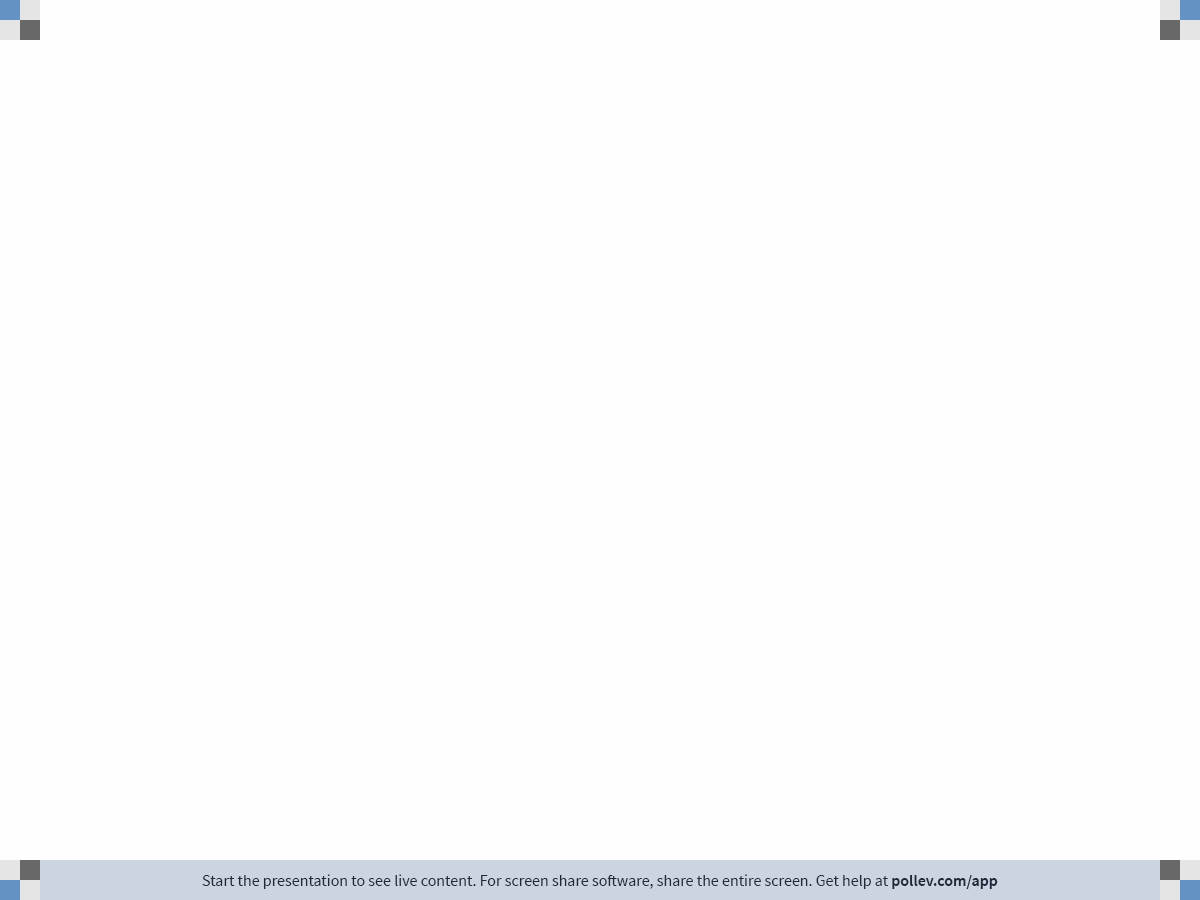 19
[Speaker Notes: Poll Title: Do not modify the notes in this section to avoid tampering with the Poll Everywhere activity.
More info at polleverywhere.com/support

Is the result fair to women?
https://www.polleverywhere.com/multiple_choice_polls/ZjiXFBB3s1wMLo8M4Uknp?display_state=chart&activity_state=opened&state=opened&flow=Engagement&onscreen=persist&hide=instructions]
Basic Properties
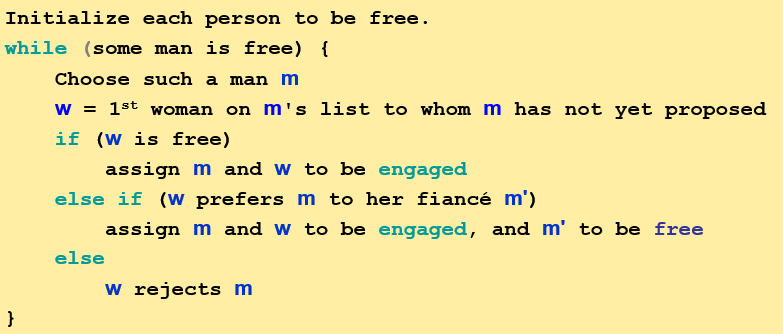 The algorithm ends.
     Is every step valid?    How many iterations it takes?

The output is correct.
    It finds a perfect matching that is stable.

How to prove them?
When stuck, try to list out properties of the algorithms. 

Observation 1:  Men propose to women in decreasing order of preference.

Observation 2:  Woman's partner get better and better. Never unmatched once matched.
20
[Speaker Notes: Ob1: If men get rejected. They will propose to the next one (less favorable one) in the list.

Ob2: In the algorithm, woman only switches partner when she get a better proposal.]
Summary
21
Why this problem is important?
In 1962, Gale and Shapley published the paper
“College Admissions and the Stability of Marriage” 
To 
“The American Mathematical Monthly”
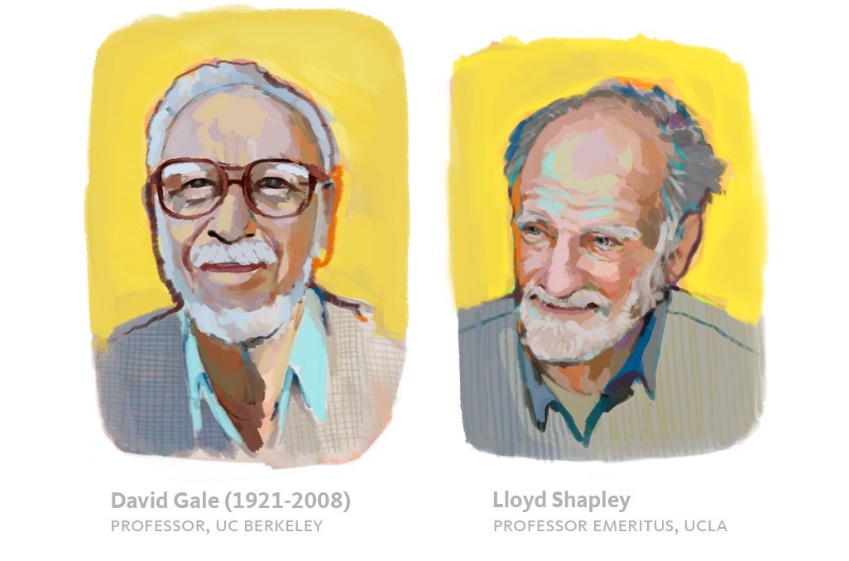 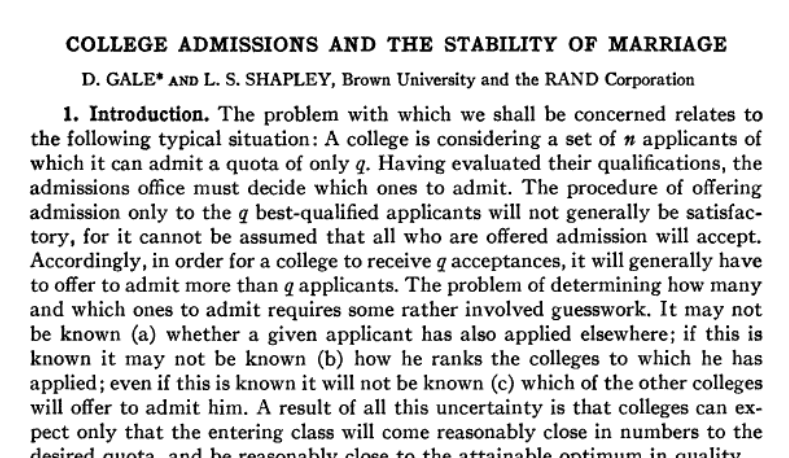 22
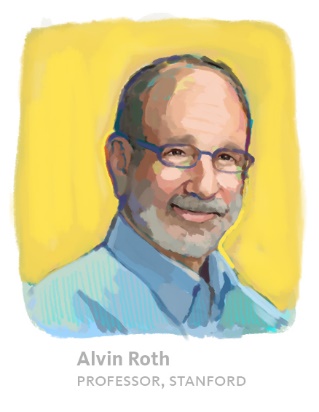 Why this problem is important?
Alvin Roth modified the Gale-Shapley algorithm and apply it to
National Residency Match Program (NRMP), a system that assigns new doctors to hospitals around the country. (90s)




Public high school assignment process (00s)





Helping transplant patients find a match (2004)
(Saved >1,000 people every year!)



Reference: https://medium.com/@UofCalifornia/how-a-matchmaking-algorithm-saved-lives-2a65ac448698
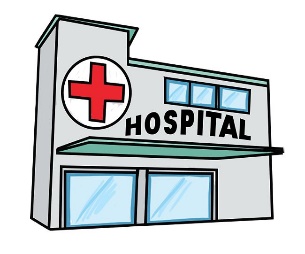 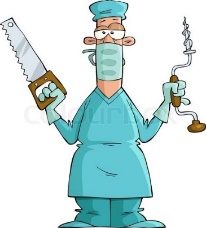 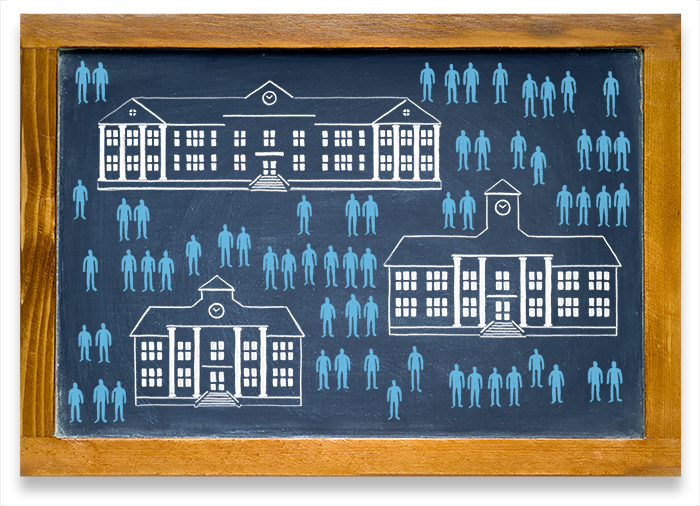 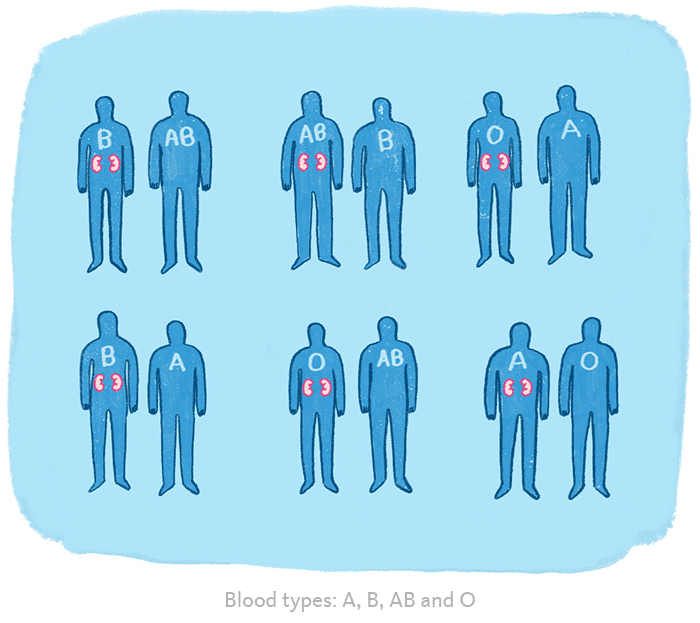 23
[Speaker Notes: https://forward.com/news/breaking-news/164327/alvin-roth-transformed-kidney-donation-system/]
Why this problem is important?
Some of the problems in this course may seem obscure.

But their abstraction allows for variety of applications.
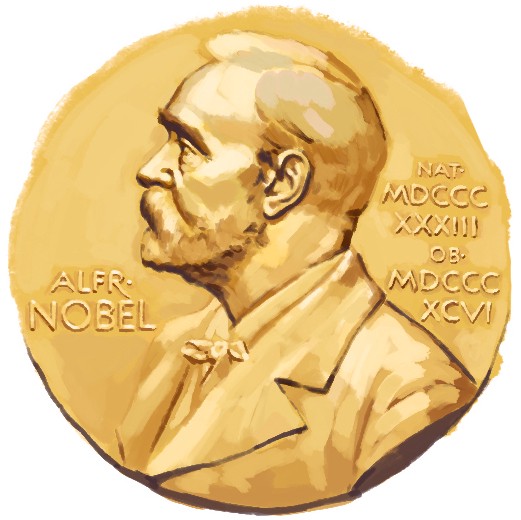 Shapley and Roth got the Nobel Prize (Economic) in 2012.
(David Gale passed away in 2008.)
24